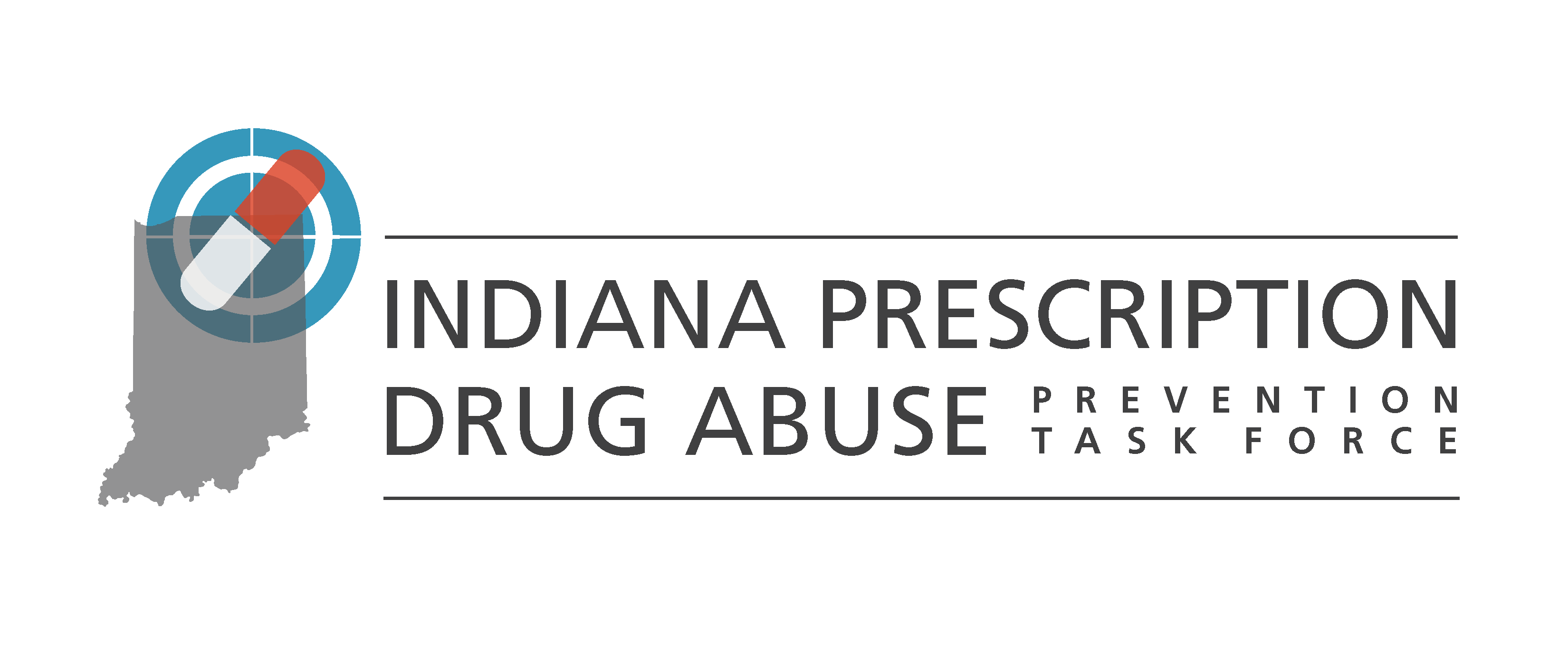 Prescription Drug Impact 
in the Workplace



Tess Benham, Sr. Program Manager, National Safety Council
Dr. Denise Fields, PharmD, Sr. Clinical Consultant, Express Scripts
Tamara Watson, Master Trooper, Indiana State Police
Conflicts of Interest
Tess Benham has no conflicts of interest to disclose.
Dr. Denise Fields is an employee of Express Scripts, but this will not influence today’s presentation.
Master Trooper Tamara Watson has no conflicts of interest to disclose
Learning Objectives
Understand the impact of prescription drug abuse on Indiana businesses and workplaces.
Identify strategies for educating your workforce.
Identify challenges to and resources for implementing a prescription drug abuse training program in your workplace.
Setting the Stage
Results from aSurvey of Indiana Employers
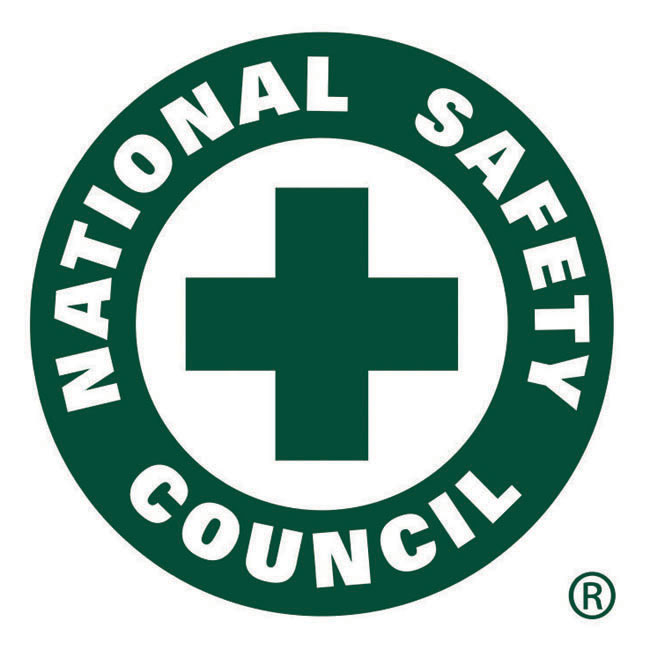 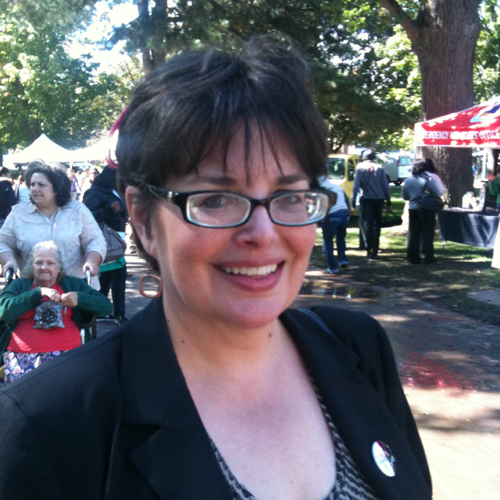 Tess Benham, Senior Program Manager,  National Safety Council
Survey Background
Overall Objectives:
The purpose of this research was to understand current attitudes and behaviors around prescription drug policies and procedures among Indiana employer 
Methodology:
Online survey invitations were sent to HR and safety professionals.
Sample:
Sample was a combination of NSC contacts and SHRM members in Indiana.
Timing:
Survey was fielded May 13th through August 20th, 2015.
Survey Background (continued)
Qualified Respondents:
50+ total employees in organization/company (all locations)
Make or share in determining organization practices for hiring practices, training, benefits programs or employee policy

Statistical Significance:
Results analyzed at the 95% level of confidence
Margin of error, +/- 6.9%
Participant Demographics
# of Employees
Job Title/Role
(n=201- Total)
(n=201- Total)
S1    How many employees work in your organization or company, taking into account all units and locations? (Your best estimate is fine)
Which of the following best reflects your job title?
Participant Demographics (continued)
Industry
(n=201- Total)
32.  Which of the following categories best represents the industry to which your company or business unit belongs?
Participant Demographics (continued)
(n=201- Total)
Where is your headquarter location located?
30.	If applicable, how many years have you worked in your field?
34.	Are any of your employees covered by union regulations or contracts?
Which statement best describes your personal level of responsibility within your organization for health and safety issues? 
35.	Do most employees at your organization work…?
(n=201 - Total)
Scope of the Problem
Most Indiana comp. impacted by RX abuse…
Observed Workplace Issues
(n=201- Total)
6. 	Keeping in mind that all information will be kept strictly confidential, which of the following are you aware of having occurred in your workforce?  Please include any occurrence, even if it is few in number.
… and feel it is a problem…
Agreement with Statements
% Strongly/Somewhat
76%
64%
46%
45%
44%
39%
31%
30%
39%
28%
21%
(n=201- Total)
5. Please rate your agreement with each of the following statements about the impact of prescription drugs on your organization.  Misuse or abuse of prescription drugs is…?
…but everyday concerns eclipse the problem.
Level of Concern - Issues
(n=201- Total)
1. How concerned are you about the impact each of the following issues may have on your organization?
Underlying beliefs a barrier to org. change.
Agreement with Statements
… a justifiable reason to fire an employee.
…a moral or ethical failure.
(n=201- Total)
5. Please rate your agreement with each of the following statements about the impact of prescription drugs on your organization.  Misuse or abuse of prescription drugs is…?
Behaviors of Indiana Employers
Most cover drug tests, but few address abuse.
Topics Covered by Organizations Written Policy
(n=201- Total)
10. Which of the following topics are specifically covered in your organization’s written policies?
Policy Best Practices
Address non-medical use of prescription and over-the-counter medications in the policy
Include prescription medications in drug testing panel and policy
Provide guidance to employees on when it is okay to use medication at work and if they should report this use 
Be able to assign employees to alternate work tasks while on medication
Provide information about how to access employee benefit and assistance programs
Most conduct drug testing…
Conduct Drug Testing
(n=201- Total)
20. Does your organization require drug testing for your employees?
…but few test for opioids…
Substances Tested For
(n=174- Require Drug Testing)
22. What substances are tested for?
…the most frequently abused drug in Indiana.
Upon admission to treatment in Indiana, top drugs of choice reported are:
Alcohol
Opioids
Polysubstance abuse
Opioids
Cannabis
Benzodiazepines
Alcohol
Most take advantage of an EAP.
Use Employee Assistance Program (EAP)
Level of Usage of EAP
(n=201- Total)
(n=176- Have EAP)
18. How confident are you in your EAP providers’ ability to handle substance use, misuse or abuse issues?
19. s that rating based upon…?
Most want to return employees to work...
Organizational Approach to Employee Misuse/Abuse of Drugs or Alcohol
(n=201- Total)
9. Which of the following, would you say, best reflects your organization’s approach to an employee who is found to be misusing or abusing drugs or alcohol?
…but can’t identify who needs help...
Very Confident can Identify Warning Signs
(n=201- Total)
8. 	How confident are you that your Human Resources department, supervisors and employees can correctly identify behavior that is a warning sign of misuse or abuse of prescription medication?
…because very few offer any training.
Offer Training
29% train supervisors
13% also train employees
(n=201- Total)
11. 	Does your organization currently offer training around workplace usage of prescription drugs?
Prescription for Indiana Employers
Recognize prescription drugs have big impact on your workplace
Put strong policies in place
Expand drug testing panels to include opioids
Train supervisors and employees how to spot signs
Treat substance use problems as a disease
Leverage EAP to assist employees to return to work
Strategies for Training your Workforce
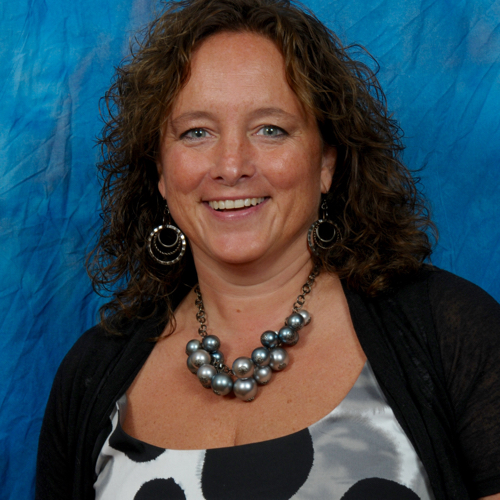 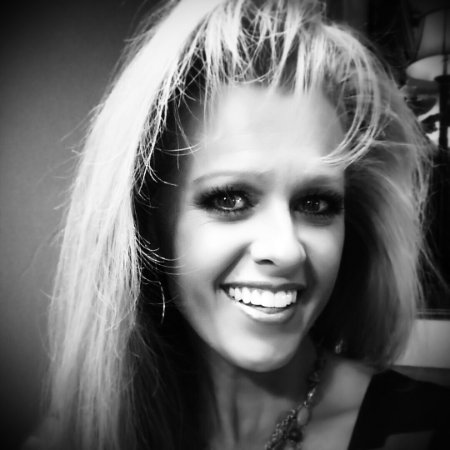 Dr. Denise Fields, PharmD, Senior Clinical Consultant,Express Scripts
Tamara Watson,
Master Trooper,
Indiana State Police
Where to start
Forming your team
Identifying your resources
Developing Policies and Procedures
Engaging employees
General awareness education can be an early/initial activity, even as policies are still being developed.
Consider when and how often general awareness education should be done:
Onboarding
Annually or semi-annually
When an event occurs
Awareness effort considerations
Who should educate your population?
Consider your audience
Create different education programs for your management/supervisory level employees from your general pool of employees
Consider not having management present at your general employee meetings 
Educate your audience not only as employees in a work setting, but also touch on effects of Rx Drug Abuse on their community and family
Presentation Delivery
Make it interactive
Use audience polling questions/system
Incorporate games or competitions
Remain non-judgmental
Ensure it is relatable
Use real life examples
Tie it in to community or workplace
Have you ever heard or said…..
“Just take a few of my leftover…”
“My sister will never miss one or two of these, and I have a huge headache…”
“I was just borrowing a couple of pills from an old bottle of medicine in the cabinet...” 
“I store all these in case someone needs them sometime…”
“Dad will never notice they are gone...”
“We just have not had time to go through all these drugs since grandpa passed away…”
What to include
Why Prescription Drugs?
Provide statistics on Prescription Drug Abuse
Compare US vs state vs county/local statistics
Review statistics available for specific job types
Describe some of the cultural/social drivers
Explain the supply chain
Describe the business plan
Reasons Adults Abuse Drugs
Job Loss
Divorce
Pressure to Succeed or meet a deadline
Desire to Fit In
Caring for an aging parent or disabled child
Death of a Loved One
Why Pharmaceuticals?
Easy to obtain
Cost effective – especially with insurance!
Perceived as safer
Easier to conceal
Generally odorless
Dosage Consistency
Everyone’s doing it!
Recognizing the signs and symptoms
Describe the physical and emotional signs/symptoms employees could exhibit
Explain the focus for disciplinary action(s) should be on job performance
Reinforce that supervisors, managers and co-workers should not attempt to diagnose
Gives examples of physical evidence left behind
Review slang words or terms related to Rx drug abuse
Educate supervisors/managers regarding drug testing limitations
Qualitative vs quantitative testing
What does a preliminary “non-negative” result mean?
Job performance issue examples
Reduced productivity or work quality
Absenteeism and tardiness
Bizarre and/or disruptive behavior
Concentration problems
Erratic work habits
Concerns about possible substance use
Interpersonal conflicts; confrontations with coworkers and/or customers
Violence at home or at work, including threats of suicide or workplace violence
Supervisor Guidelines
Know your employer policies and procedures
Be aware of legally sensitive areas
Recognize potential problems
Document in a systematic and fair manner
Act in a confidential manner
Refer to appropriate resources
Reintegration into the workplace
Work place specific issues
Company policy and procedures
Drug testing
Disciplinary action
Dangers in the workplace
Safety risks
Financial risks
Corporate brand/image risks
Security of medications at work
Resources available
Legal Ramifications
Relationship with law enforcement
Perpetrator and victim can be same person
Legal vs not legal activities
Felonies vs misdeamoners
Felony Impact
Felony Consequence Examples
Disenfranchisement (expressly permitted by the Fourteenth Amendment, as noted by the Supreme Court)….”losing your right to vote”
Exclusion from obtaining certain licenses, such as a visa, or professional licenses required to legally operate (making some vocations off-limits to felons)
Exclusion from purchase and possession of firearms, ammunition, and body armor
Ineligibility to serve on a jury
Ineligibility for government assistance or welfare, including being barred from federally funded housing
Deportation (if not a citizen)
It is legal to discriminate against felons in hiring decisions as well as the decision to rent housing to a person, so felons can face barriers to finding both jobs and housing
Many banks refuse service to convicted felons
Some states consider a felony conviction grounds for an uncontested divorce
[Speaker Notes: Additionally, many job applications and rental applications ask about felony history, and answering dishonestly on them can be grounds for rejecting the application, or termination if the lie is discovered after hire. This is because most bonding companies do not issue bonds to convicted felons, which effectively bars them from certain jobs. Additionally, most landlords do not rent to convicted felons due to the risk of legal liability if the renter commits another crime.
	It is legal to discriminate against felons in hiring decisions as well as the decision to rent housing to a person, so felons can face barriers to finding both jobs and housing. A common term of parole is to avoid associating with other felons. In some neighborhoods with high rates of felony conviction, this creates a situation where many felons live with a constant threat of being arrested for violating parole.[16]  Many banks refuse service to convicted felons, and some states consider a felony conviction grounds for an uncontested divorce.]
Challenges and Opportunities
Awareness and Education
Outdated/insufficient data in the workplace
Outdated DOT testing panels
Access to Care – Local resources
Changing your benefit plan (make physical therapy more convenient and just as cheap as a $4 Rx)
Lifestyle education to equip and motivate employees to make better lifestyle choices (so that they don’t need medications)
Resources
National Safety Council 
www.nsc.org/rxpainkillers
NSC Prescription Drug Employer Kit
www.nsc.org/rxemployerpolicy
Bitter Pill
www.in.gov/bitterpill/workplace-risks.html
Department of Labor E-Laws Drug Free Workplace Advisor
http://www.dol.gov/elaws/drugfree.htm
Thank you

Questions…
Learn more at BitterPill.IN.gov